Using Program Evaluation to prepare for the Dissertation Process
Raymond Cabrera
UGS
Upward Bound Program
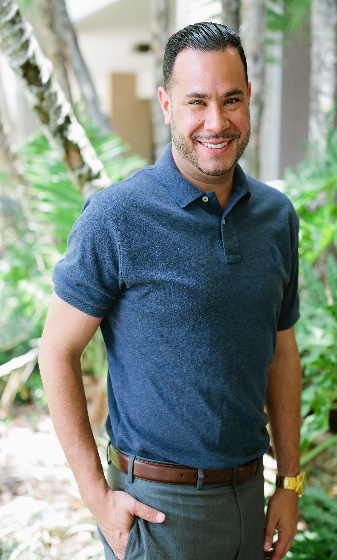 Evaluation is a systematic study designed and implemented to determine the value of an evaluand, providing a basis for guiding a decision making process”
(Rodriguez-Campos, 2005).
Research Questions
How does college fit impact First Generation/Low Income students and their graduation rates?
2 year/ 4 year schools
Public/Private
In State/Out of State

What academic factors in high school contributed to college success?
AP/Honors/Rigor

How does resiliency and coping contribute to college success?
Class of 2005 to 2013N=263 where at least 7 students attended a particular school
State Universities
Private
Two Year
HCC 16.84 (16 of 95)
Polk 50.00 (4 of 8)
St. Leo 41.6 (5 of 12)
SPC 33.3 (3 of 9)
FAMU 57.78 (26 of 45)
FSU	78.13 (25 of 32)
UCF 90.0 (9 of 10)
USF 73.08 (38 of 52)
Upward Bound 6 year Graduation Rates
Class of 08’-65 %
Class of 09’-58 %
Class of 10’-52 %
Class of 11’-43 %
*Students that may have graduated in 6+ years are not in calculated in these figures
*General Population has a 59% 6 year graduation rate
*First Generation/Low Income college graduation of 39%
Survey Question Examples
How would you rate on a scale of 1 to 5 (1-Ease, 5 Difficult)

Financing your college education
Transition to College
Relationships with faculty and staff at your institution
Managing stress
Time management